2014 国際協力塾合宿
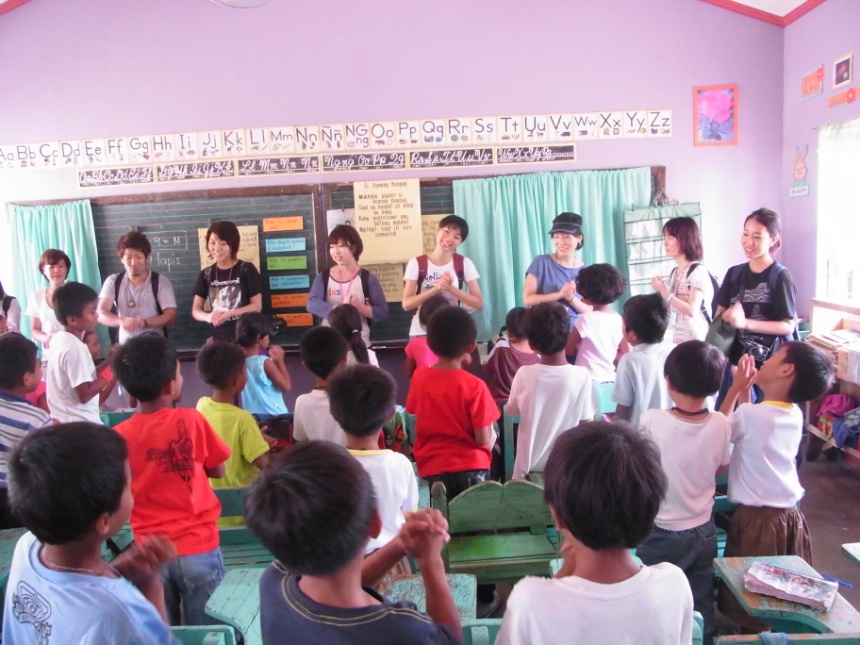 小学校訪問
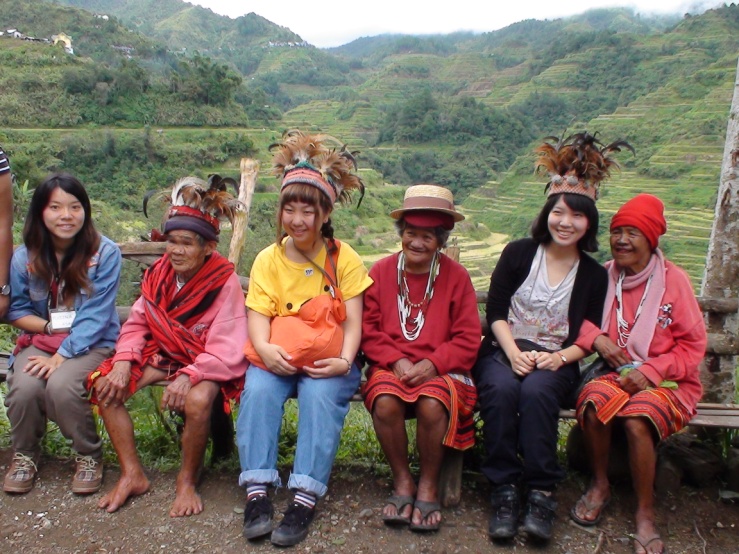 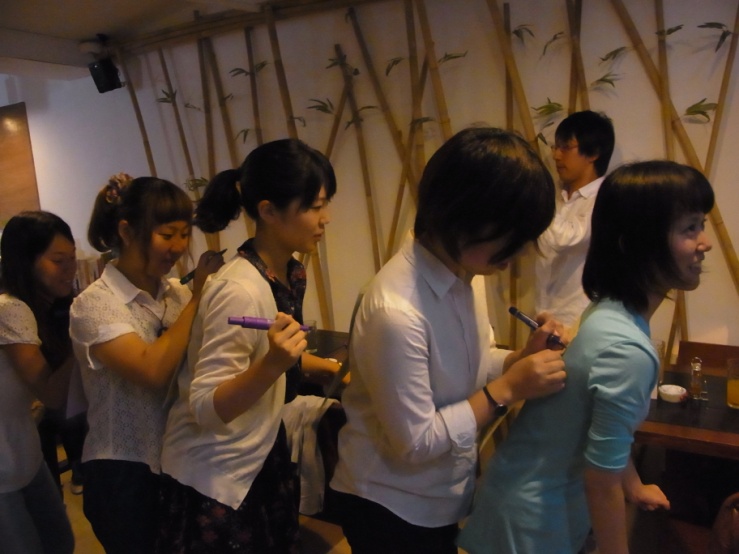 ちから・ワークショップ
イフガオ・ライステラス
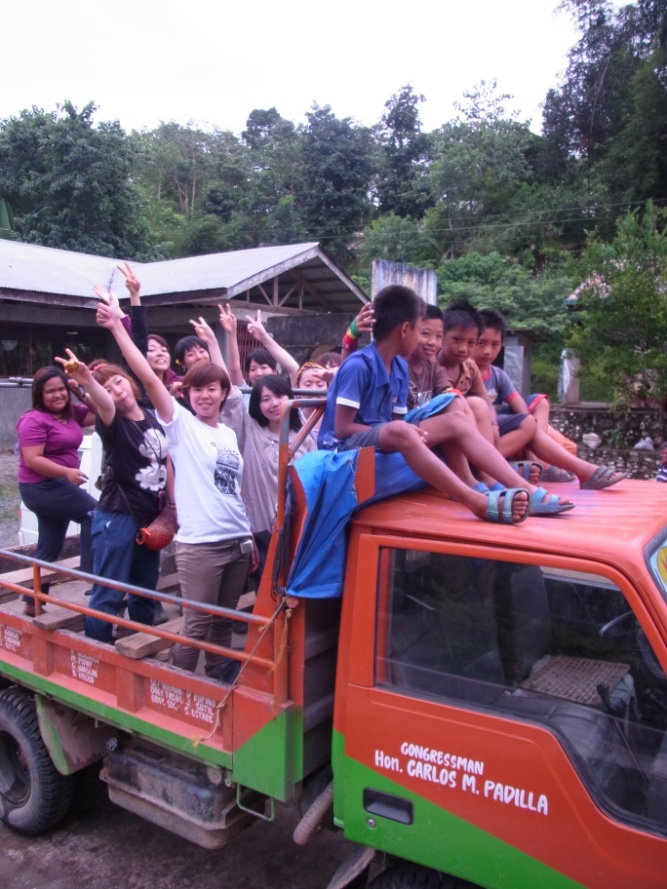 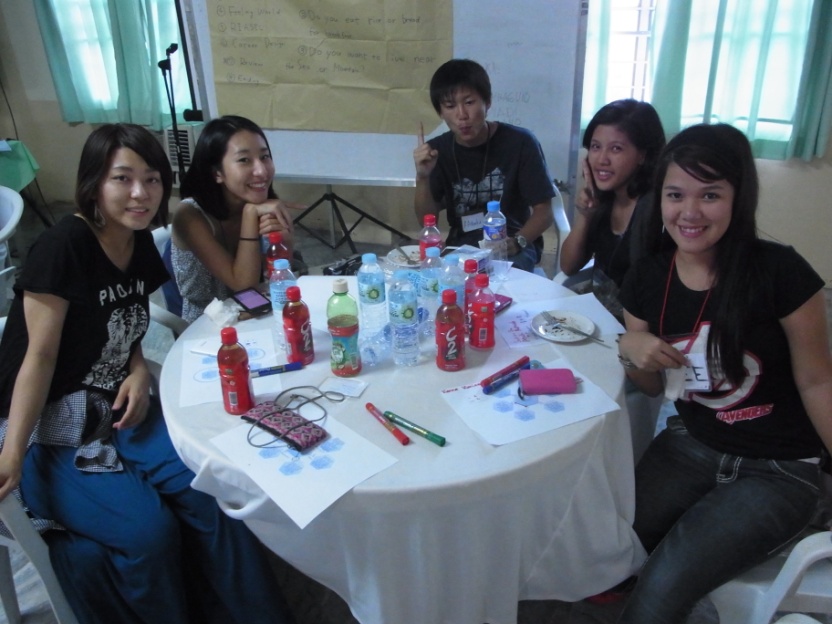 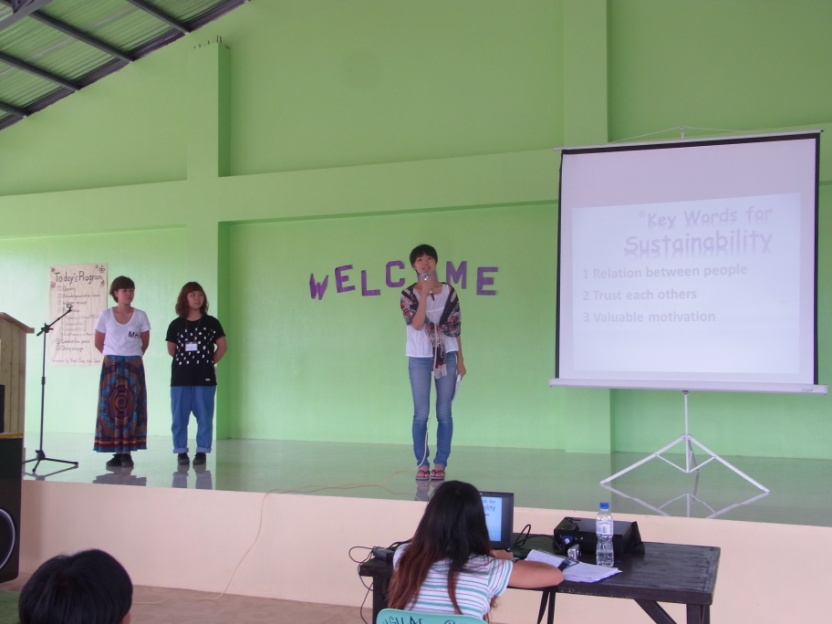 最終調査発表会
プロジェクト村訪問
現地学生とワークショップ
GLM Institute